Electric Machine Design Course
Basic Electric Motor & Generator 
Operational Theory 
Lecture # 2
Mod 2 Copyright: JR Hendershot 2012
20
Electric motor Genealogy chart
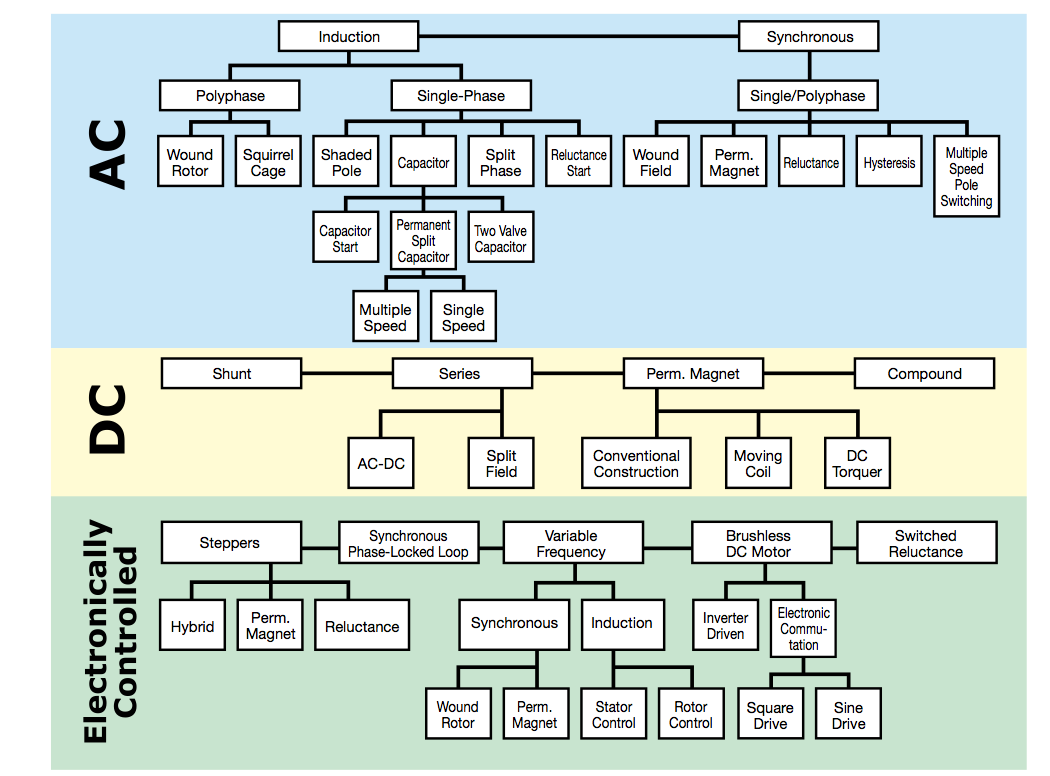 SMMA
Mod 2 Copyright: JR Hendershot 2012
21
Electric MachineCross Sections
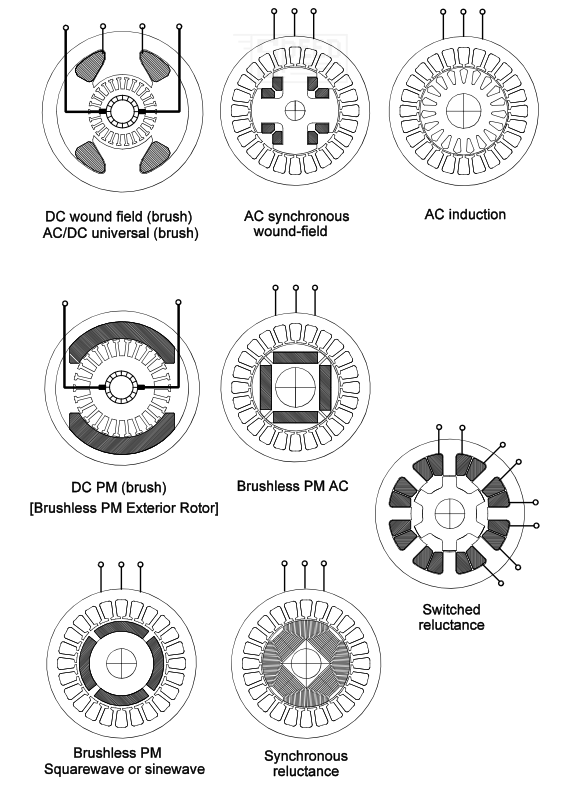 c
Type f is an example of a double salient pole machine

Types b & h are single salient pole machines

Types a, c, d, e, f & g are non-salient pole machines

This design class is limited to the study of machines that use similar stators with the same laminations & phase windings. These are type b, c, e, g & h.
b
a
e
d
f
g
h
Courtesy
TJE MILLER
Mod 2 Copyright: JR Hendershot 2012
22
Motoring & Generating Operational modes(Known as 4 quadrant operation)
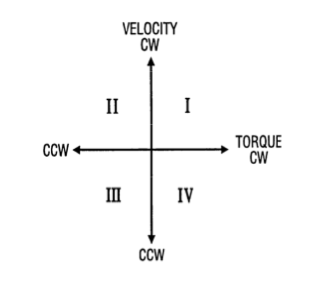 - Torque						+Torque
+ Speed						+ Speed








 Torque						+ Torque
 Speed						 - Speed
Mod 2 Copyright: JR Hendershot 2012
23
Motoring & Generating Operation(Known as 4 quadrant operation)
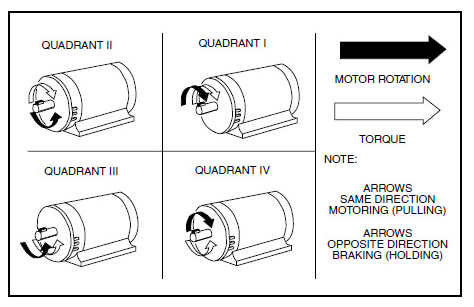 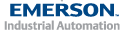 Mod 2 Copyright: JR Hendershot 2012
24
Example of two quadrant motor operation (Ball screw, timing belt or rack and pinion geared)
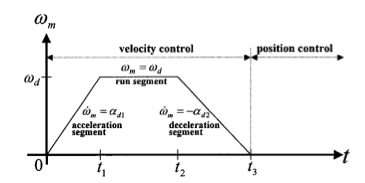 Quad 1
Quad 2
+ Torque	         -Torque
+ RPM                    + RPM
Lowest power required when times are each 1/3 
Area under motion profile = motor shaft angle
Mod 2 Copyright: JR Hendershot 2012
25
Introduction to basic electric motor theory
Pre-requisite technical understanding:

	- First Course: Electric Machines & Drives *
	
	- Maxwell equations for E & B field relationships

	- Biot-Savart’s Law for forces on a current wire loop

	- Lorentz forces from a magnetic field on a conductor

	- Ampere’s Law to calculate the magnetic circuit

	- Faraday’s law describes how a voltage is generated
*  By Prof. Ned Mohan, Wiley2012, ISBN 978-1-118-07481-7
Mod 2 Copyright: JR Hendershot 2012
26
Machine control and power source
The AC or DC power source to the inverter, converter or controller can be either from the grid or from batteries

The motor types for this series of lectures are limited to motors powered by inverters or converters & controllers.

Electric machine design techniques and strategies for grid powered machines is not covered in these lectures.
Mod 2 Copyright: JR Hendershot 2012
27
General concepts of electric machines
Flux linkages between stator & rotor across air gap create or require tangential forces (resulting in torque on or from shaft) for motoring or generating. 

All machines require magnetization of rotor-stator motor magnetic circuit creating circuit paths though the poles at the air gap.

	- Permanent, magnets can provide magnetization	- Phase or armature windings can create field flux
	- Salient pole rotors close magnetic circuit paths
Mod 2 Copyright: JR Hendershot 2012
28
Tangential air-gap forces producing shaft torques
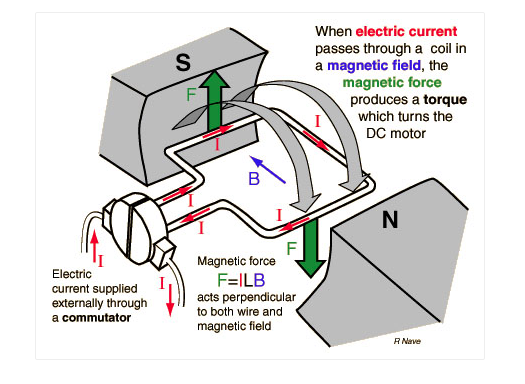 PM DC commutated motor example
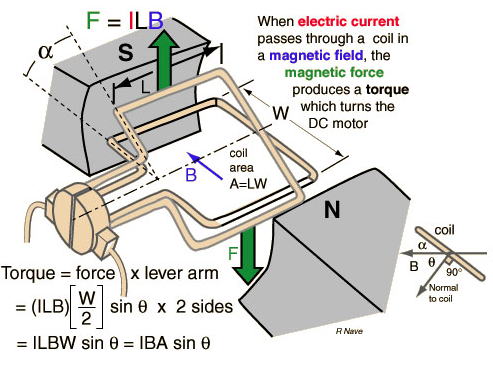 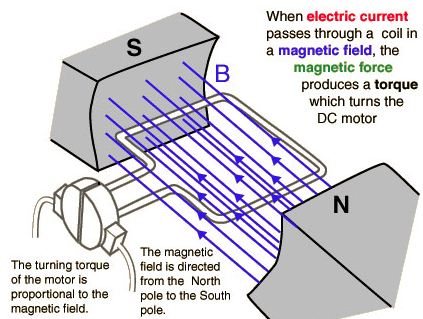 Mod 2 Copyright: JR Hendershot 2012
29
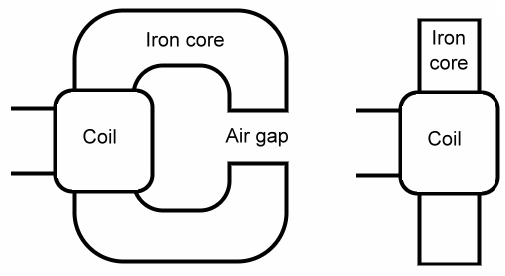 PM Rotor with Slotted vs. Slotless stator
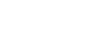 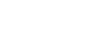 Magnet
Air Gap
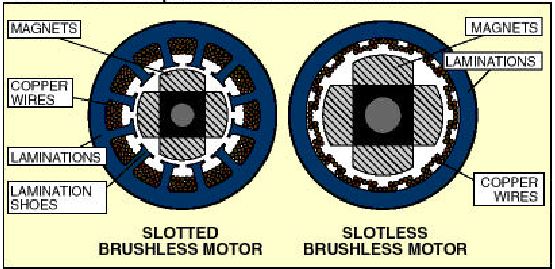 Mod 2 Copyright: JR Hendershot 2012
30
Basic operation of AC Induction machines(Most technically elegant of all machines)
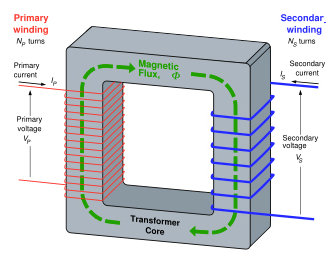 Consider a simple transformer
	Square frame of iron
	Wound with primary
	Wound with secondary

Voltage applied primary, induces a voltage in secondary (either can be primary)

Voltage in the secondary winding  is proportional to turns ratio
Mod 2 Copyright: JR Hendershot 2012
31
Basic operation of AC Induction machines(Most technically elegant of all machines)
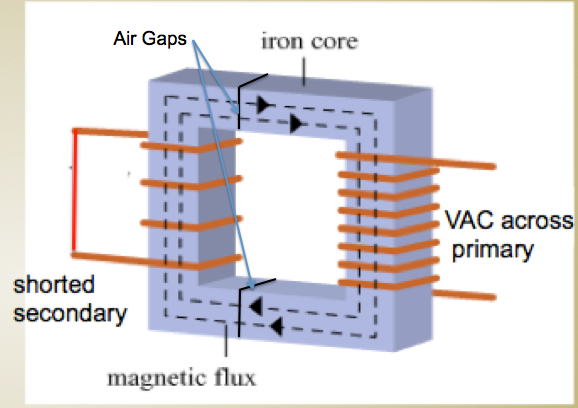 Cut iron core frame into two halves

Mount one half in bearings to facilitate rotation

Short the secondary winding or connect to external power source via slip rings

Apply AC voltage across primary

AC voltage is induced into secondary as before as flux crosses small air gaps.
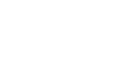 With proper mechanical configuration of secondary part as a rotor in bearings and adding three phases of primary windings in a stator forces created in the air gap creates torque on the shaft.
Mod 2 Copyright: JR Hendershot 2012
32
PMDC commutated vs. AC induction & PM brushless
AC Induction motor	      PM DC commutated		   	PM Brushless
Used over 100 yrs.	      Used about 60 yrs			    Used about 35 yrs.
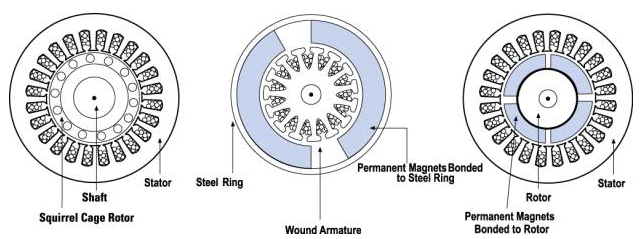 Switched Reluctance motors used about 25-30 yrs.
Reluctance Synchronous motors (old motor) used a couple of years
Bodine Electric
Mod 2 Copyright: JR Hendershot 2012
33
AC Induction motor (Rotating Transformer)
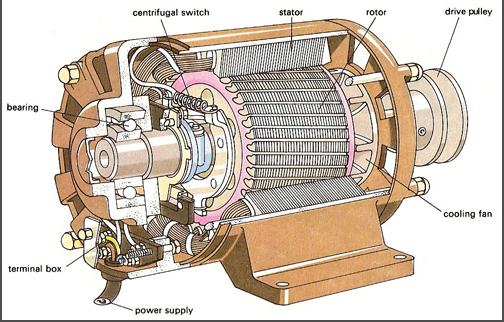 PRIMARY
SECONDARY
Mod 2 Copyright: JR Hendershot 2012
34
Space vector diagrams for (2) pole machines
Classic DC       machine
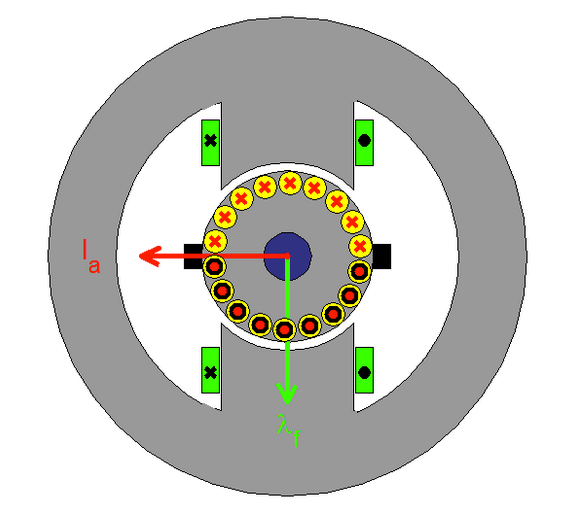 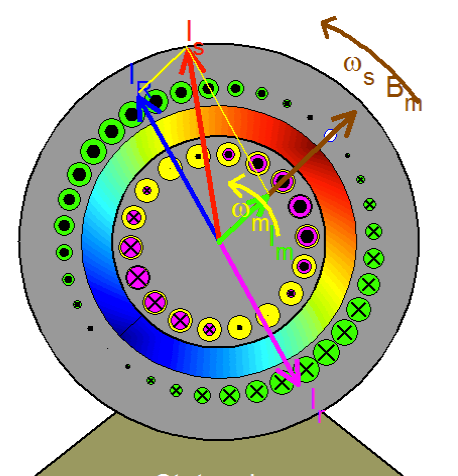 Phase of
 AC induction 
motor
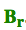 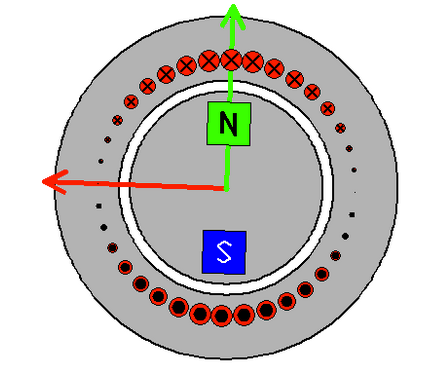 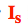 (1) Phase of PMSM
Mod 2 Copyright: JR Hendershot 2012
35
Classic PMDC to BLDC conversion
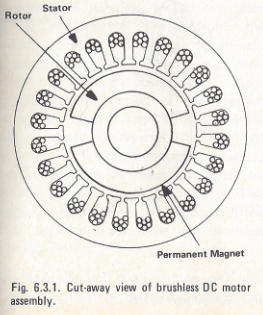 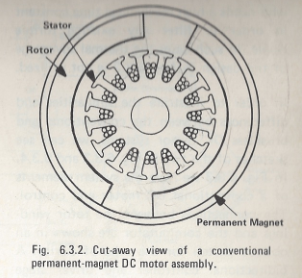 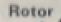 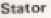 Perhaps original cross section representations of difference between the PM DC commutated motor and the PM Brushless motor now known as a permanent magnet synchronous machine.

Taken from the ELECTRO-CRAFT HANDBOOK (organized by Erland Persson), over 80,000 copies
Mod 2 Copyright: JR Hendershot 2012
36
Voltage Produced in PM Machine
Faraday’s law came first so we must first consider the 
open circuit voltage generated in the phase windings.

1-A moving conductor linking the flux of a constant
   magnetic field produces an induced voltage.

2-An induced voltage will be induced in a conductive
   coil of a magnetic flux varies inside that coil loop.

In other words an induced voltage is always produced by rate of change of flux linkage between the magnetic poles and the phase conductors
Mod 2 Copyright: JR Hendershot 2012
37
Reluctance machine concept
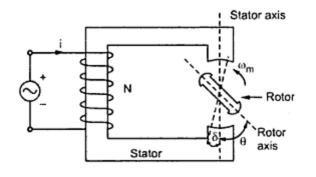 Ld
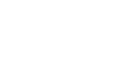 Lq
Note: The RSM has only a single magnetic flux source (in stator)

Torque is produced by attraction of salient rotor poles to stator poles

The level of attraction (torque) is proportional to  Lq / Ld
Mod 2 Copyright: JR Hendershot 2012
38
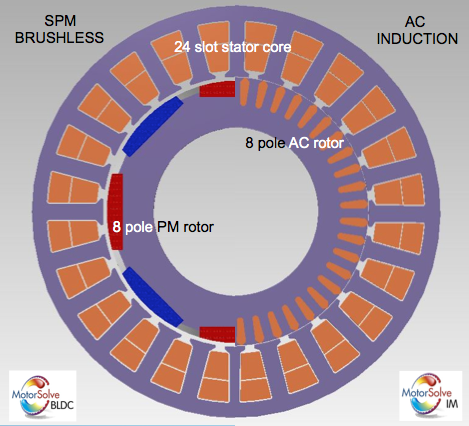 PMSM
IM
Mod 2 Copyright: JR Hendershot 2012
39
Title
Mod 2 Copyright: JR Hendershot 2012
40